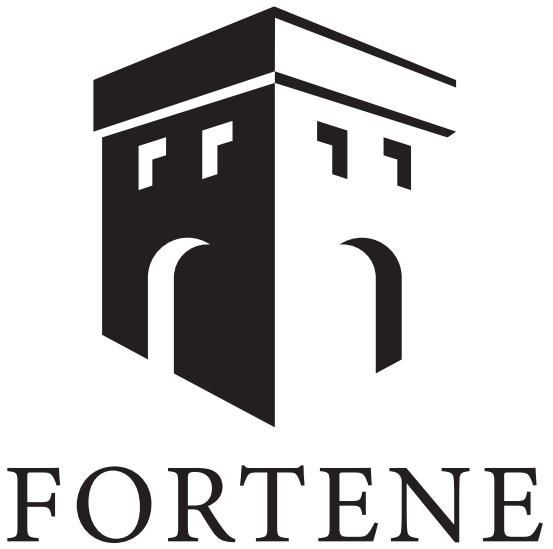 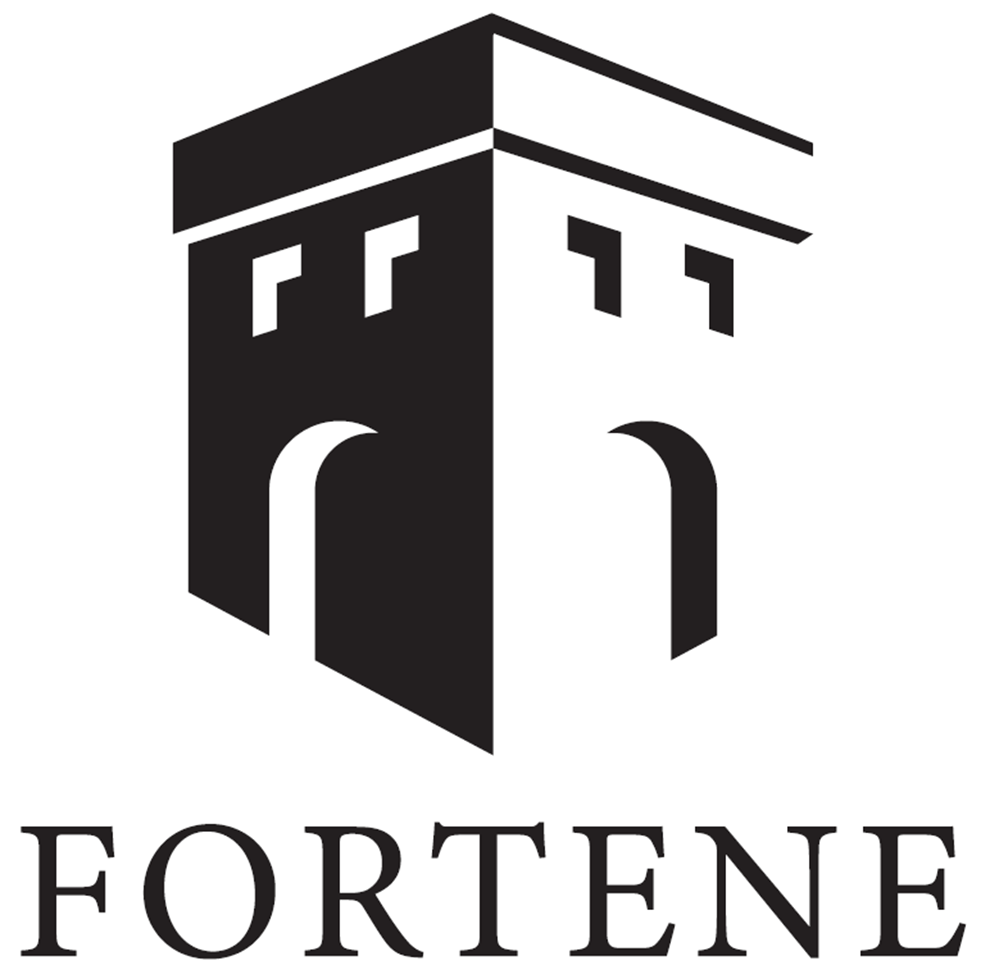 Opplysning – Opplæring – Opplevelser
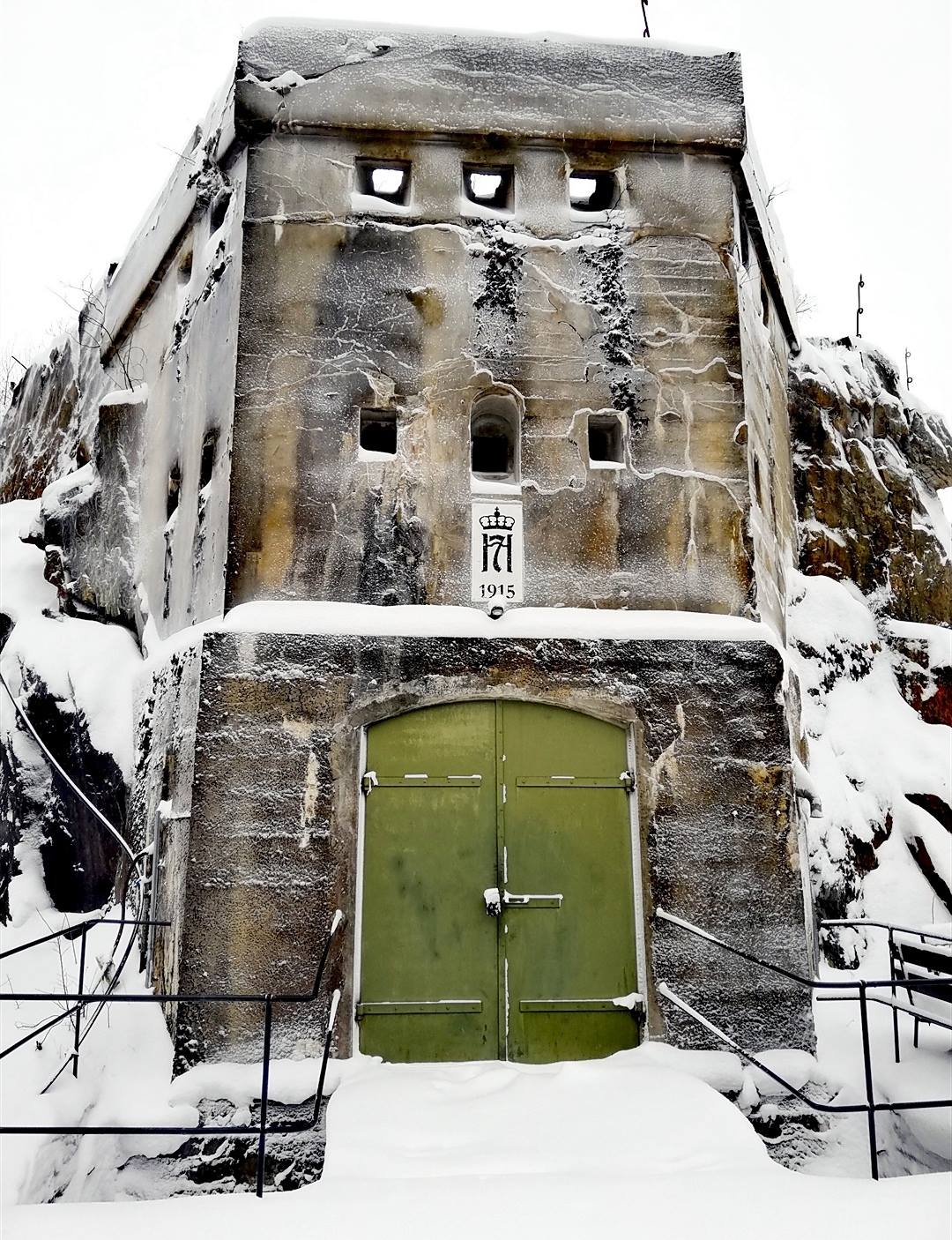 Høytorp og Trøgstad fort
På fortene i Indre Østfold skal vi bygge opp sentre som det ikke er maken til i Norge
På disse arenaene skal vi
Formidle viktig kunnskap (Opplysning)
Skape spennende aktivitet (Opplevelser)
Tilrettelegge for utdanning (Opplæring)
Konseptet på fortene skal utvikles i samarbeid med skolene, næringslivet og frivillige, lag og foreninger
Vi vil bruke fortiden…
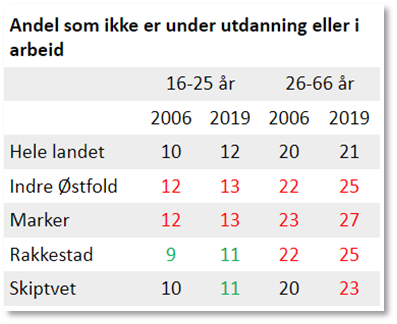 Kommunene regionen har en høy, og økende andel barn som vokser opp i familier med vedvarende lavinntekt 
Kommunene har et lavere utdanningsnivå og høyere frafall enn resten av fylket og landet 
At mennesker faller utenfor skole og arbeidsliv, og øvrig deltakelse i samfunnet, er en utfordring for demokratiet
Demokratiet er under press fra flere hold: Polarisering. Hatprat. Falske nyheter. Konspirasjonsteorier. 
Forskning viser at utenforskap kan danne grobunn for ytterliggående holdninger
… til å forme framtiden
[Speaker Notes: Barn med innvandrer-bakgrunn er sterkt overrepresentert i gruppen lavinntektsfamilier. Vi har lang historie med integrering i Indre Østfold. Til sammen er det 120 ulike nasjonaliteter bosatt i kommunen. Vi har så langt ikke hatt erfaring med fremmedkrigere.]
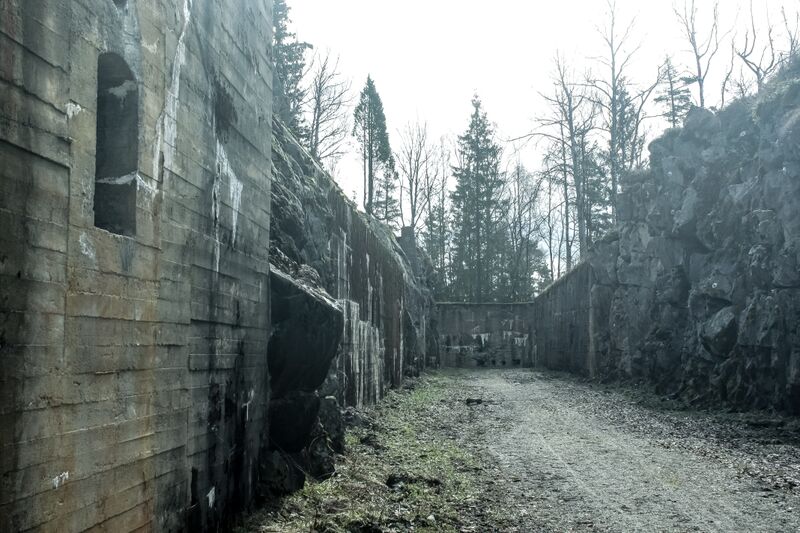 FORTENE
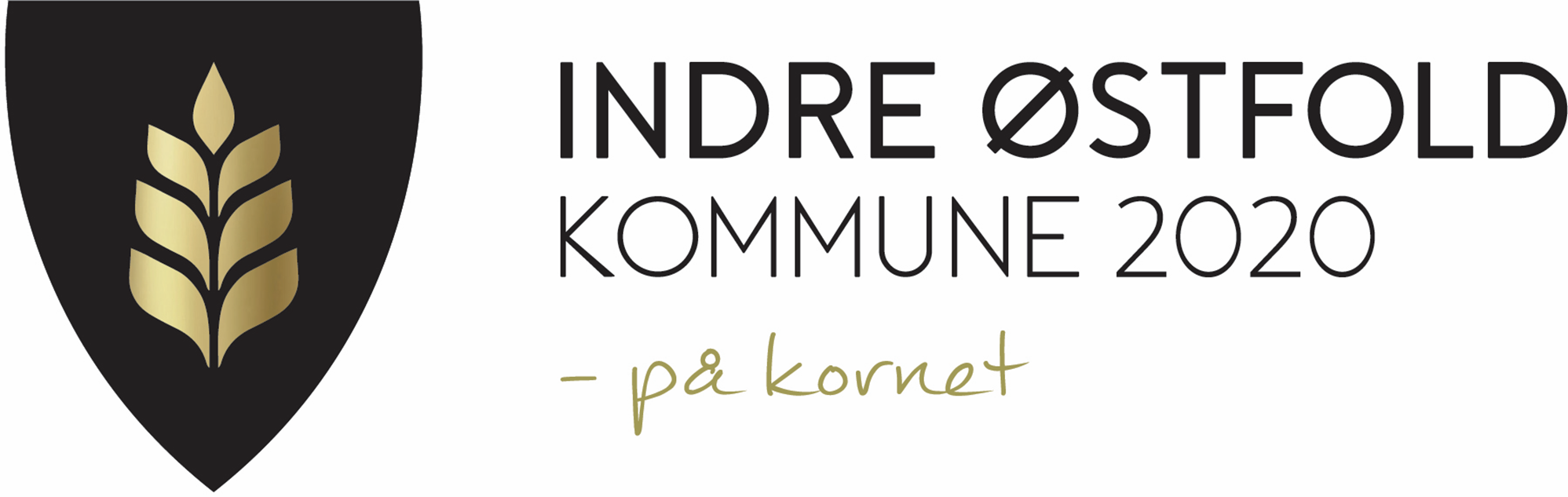 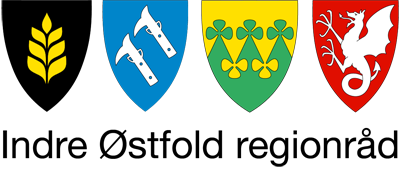 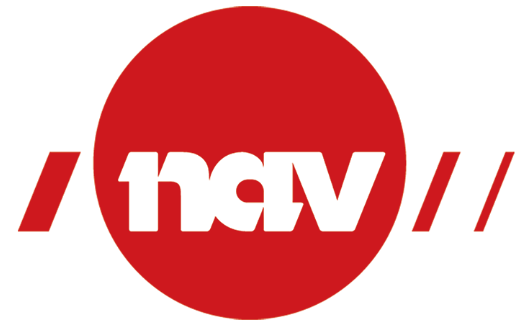 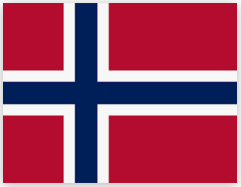 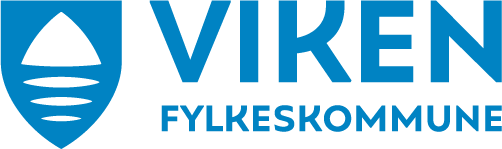 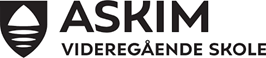 r
BEDRIFTER
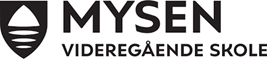 - i samarbeid med frivillige, lag og foreninger
En bestilling fra kommunestyret i Indre Østfold, juni 2020